大学生人格问卷筛选结果解释
思想教育不再困难
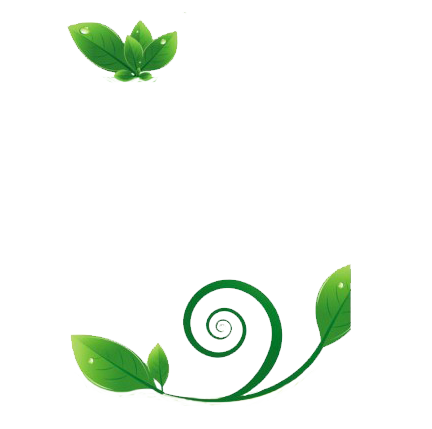 2015年10月8日
PART Ⅰ  大学生人格问卷（UPI）
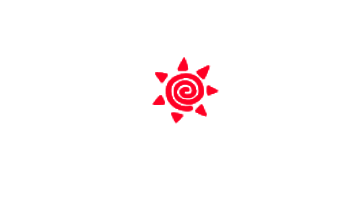 ＵＰＩ是什么？
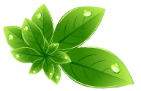 大学生人格问卷（UPI）是University Personality Inventory的简称。UPI的主要功能是为了早期发现、早期治疗有心理问题的学生而编制的大学生精神健康调查表。UPI 主要以大学新生为对象，入学时作为精神卫生状况实态调查而使用，以了解学生中神经症、心身症、精神分裂症以及其他各种学生的烦恼、迷惘、不满、冲突等状况的简易的问卷。
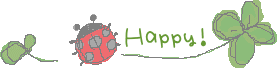 UPI问卷结构：
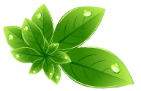 第一部分是学生的基本情况。包括学生的姓名、性别、年龄、住址、联系办法、家庭情况、兴趣爱好、入学动机等。
　　第二部分是UPI问卷本身。由 60 个项目构成。其中 4 个项目是测伪尺度(lie scale)，其题号是5、20、35、50。其余56个是反映学生的苦恼，焦虑，矛盾等症状项目。
　　第三部分是附加题，主要是了解被测者对自身身心健康状态的总评价以及是否接受过心理咨询的治疗，有什么咨询要求。
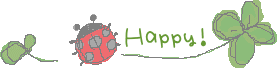 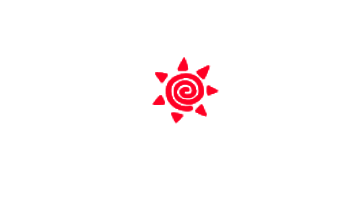 UPI计分方法：
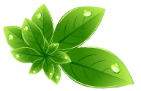 UPI测验完成后，需要计算的只有一个指标，即总分。UPI问卷共60个问题，其中有4个测伪题(第5、20、35、50题)不记分。
　　UPI 总分的计算规则是：除测伪题(第5、20、35、50题)以外的其它56 个题，肯定选择的题记1分，否定选择的题记0分，并求总和。所以，UPI总分最高为56分，最低为0分。
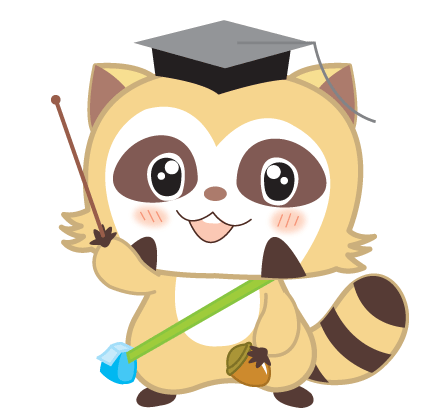 UPI筛选规则：
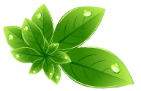 UPI的筛选标准视研究需要和使用者的具体情况而定, 国内高校普遍采用的筛选标准如下所示:
    第一类筛选标准：
　　满足下列条件之一者应归为第一类：
    (一) UPI总分在25分(包括25分)以上者；
    (二) 第25题做肯定选择者；
    (三) 辅助题中同时至少有两题做肯定选择者；
    (四) 明确提出咨询要求者(由于此条选择人数较多，有时不用)；
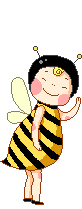 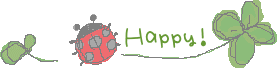 UPI筛选规则：
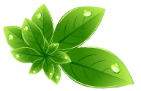 第二类筛选标准：
　　满足下列条件之一者应归为第二类：
    (一) UPI总分在20分至25分(包括20分,不包括25分)之间者；
    (二) 第8，16，26题中有一题做肯定选择者；
    (三) 辅助题中只有一题作肯定选择者；
　第三类筛选标准：
　　不属于第一类和第二类者应归为第三类。
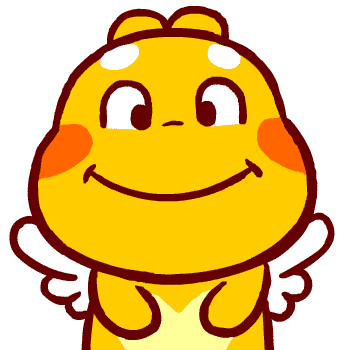 PART Ⅱ  UPI面谈结果的分类与处理建议
分 类 处 理
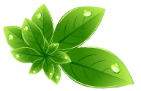 针对三类学生：三类学生属于一次通过学生，表明学生当下心理健康、适应良好，不需要个别关注。
         针对二类学生：二类学生为可能存在心理问题学生，需要辅导员老师及时关注，结合学生日常表现筛选存在问题学生，并纳入特别关爱学生名单，同时针对二类学生的突出问题开展相应的主题教育活动，引导学生树立良好的人生观、价值观。
         针对一类学生：院心理咨询室应安排约谈，当面了解学生情况。
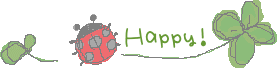 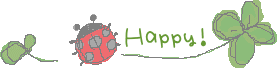 分类处理：
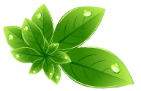 在请来面谈的第一类学生中, 通过进一步的诊断，将学生分为A、B、C三类。关于A、B、C三类如何判定，主要是根据心理咨询师的经验。下面的特征可供诊断时参考：
 
         A类：心理异常，如精神病（如精神分裂症等）和各类神经症(如恐怖症、强迫症、焦虑症、抑郁症等)，明显影响正常生活者。
        处理建议：建议进一步预约心理咨询，填写学生心理档案，并可选择相应专业心理测试作为诊断依据。对于进一步确诊为A类的学生，应及时上报学生教育办公室，与办公室一起商议处理意见（一般处理意见为转介至当地心理门诊或精神科）。
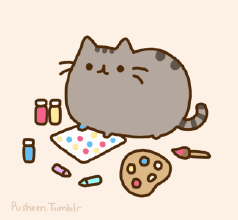 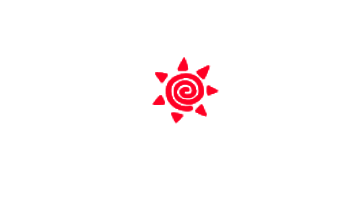 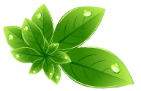 B类：心理正常，但存在一定程度的心理问题（严重或一般心理问题），如人际关系不协调， 新环境不适应等，有一定时间的病程，但心理问题没有充分泛化，仍能够维持正常学习和生活。
       处理建议：建议进一步预约心理咨询，填写学生心理档案，并可选择相应专业心理测试作为诊断依据，排除A类可能性。对于确诊为B类的学生，可建议其到专业心理咨询机构进行心理咨询，直到症状明显好转或消失。
        C类，心理正常，存在一般心理问题，但症状不明显或已经解决。
      处理建议：建议通过面谈，排除A、B类可能性；告知心理咨询的原则，目的和意义，提醒该类学生在出现心理困扰时及时向我院心理咨询室或专业心理服务机构求助。
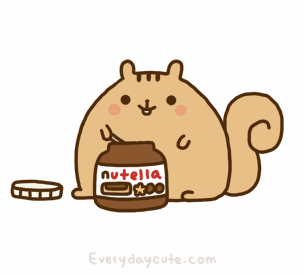 PART Ⅲ 附录
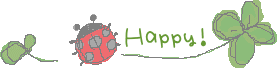 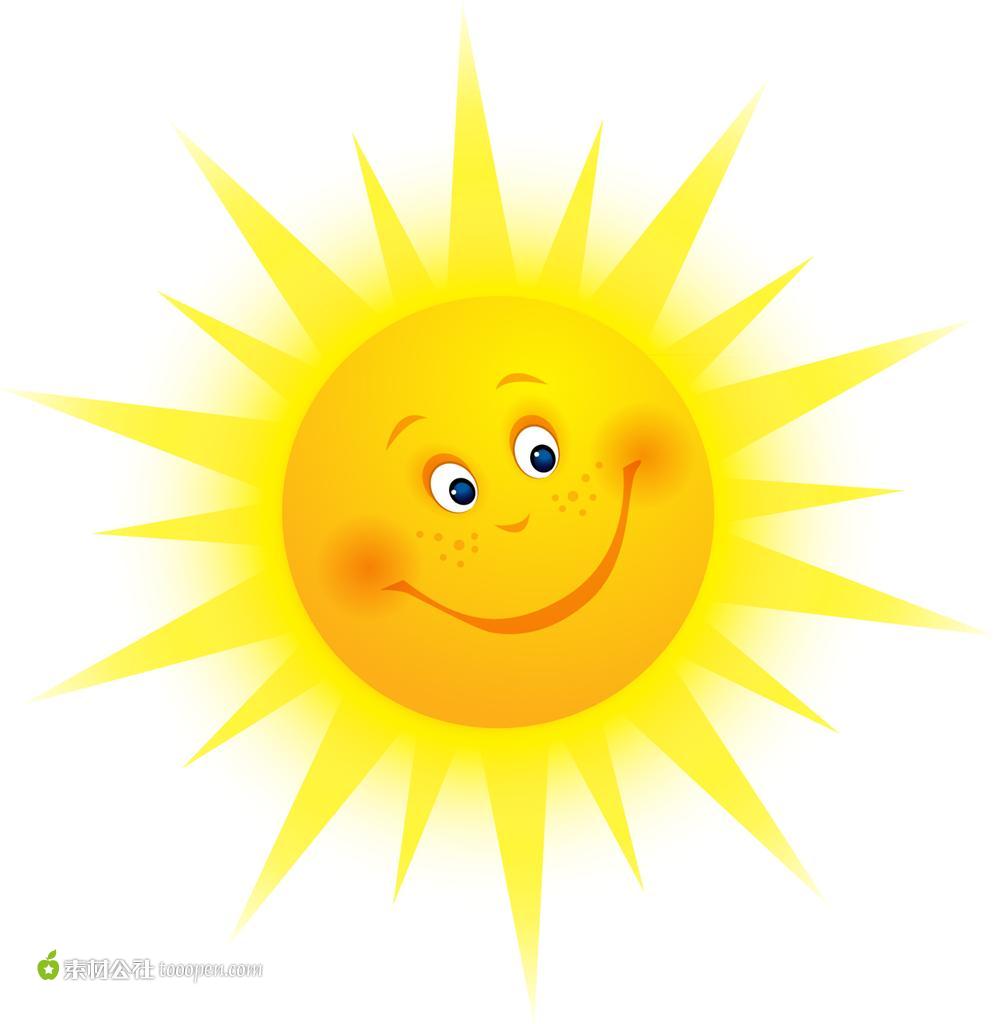 THANKS
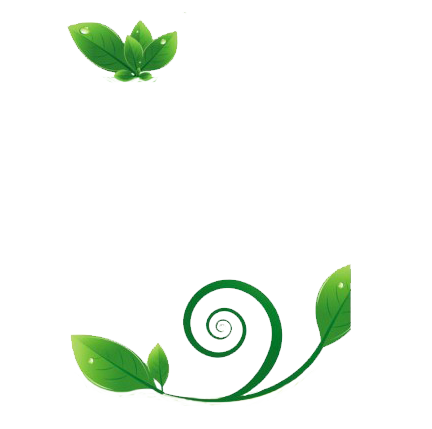